Debatten / Migration / Neue BundesländerDr. Thomas SchneiderInstitut für germanische StudienKarls-Universität Prag2019Die folgende Präsentation dient nur der Nachbereitung der Landeskunde-Vorlesung und der Vorbereitung auf die entsprechenden Prüfungen. Die Präsentation darf weder als Ganzes noch in Teilen zu anderen Zwecken verwendet werden.© Thomas Schneider
Wichtige gesellschaftliche Debatten der Zeit nach 1990	- Botho Strauß: „Anschwellender Bocksgesang“		- ‚deutsche Leitkultur‘	- Einwanderungsland / Zuwanderung / Staatsangehörigkeit		- Fortbestehen der ‚deutschen Teilung‘: Probleme der neuen 	Bundesländer
Botho Strauß (Autor, *1944): „Anschwellender Bocksgesang“- 1993 in Der Spiegel: Anschwellender Bocksgesang- 2015 in Der Spiegel: Der letzte Deutsche- ‚Bocksgesang‘ = gr. Tragödie: 		- für eine tragische Auffassung von Geschichte (als Schicksal) 		- gegen die Vorstellung eines Fortschritts der Geschichte durch Aufklärung		- vgl. zur geistesgeschichtlichen Wende bzw. Absetzung von 1968 schon 		Paare, Passanten = 1981 = Ende des sozialdemokratischen Jahrzehnts
Botho Strauß (Autor, *1944): „Anschwellender Bocksgesang“- Diskurselemente: Nation, Opfer, Krieg, Soldat, Priester etc.- Wiederherstellung eines ungebrochenen Bewusstseins einer einheitlichen deutschen Nation – repräsentiert durch eine Elite- Konstruktion einer deutschen Geistesgeschichte als ideologische Orientierung- Anschluss an gegenaufklärerische, spätromantische, konservative Gedanken - Bezugnahme auf Konservative Revolution der Weimarer 1920er Jahre: Stefan George, Hugo von Hofmannsthal, Carl Schmitt, Ernst Jünger u.a.
Begriff der ‚Konservativen Revolution‘Hugo von HofmannsthalDas Schrifttum als geistiger Raum der NationRede, gehalten im Auditorium Maximum der Universität München am 10. Januar 1927Schlusssatz:	„Der Prozess, von dem ich rede, ist nichts anderes als eine konservative Revolution von 	einem Umfange, wie die europäische Geschichte ihn nicht kennt. Ihr Ziel ist Form, eine 	neue deutsche Wirklichkeit, an der die ganze Nation teilnehmen könne.“ Alexander Dobrindt (CSU)In: Die Welt, 2. März 2018	„Die linke Geschichte der Achtundsechziger ist zu Ende erzählt und hat sich überholt. Was 	wir derzeit erleben, ist eine konservative Revolution der Bürger – gewachsen in der Mitte 	unserer Gemeinschaft, mit einer Besinnung auf Tradition und Werte. (…) Heimat, 	Sicherheit und Freiheit.“
Botho Strauß: „Anschwellender Bocksgesang“in: Der Spiegel, 1993 		Quelle: http://www.spiegel.de/spiegel/print/d-13681004.html
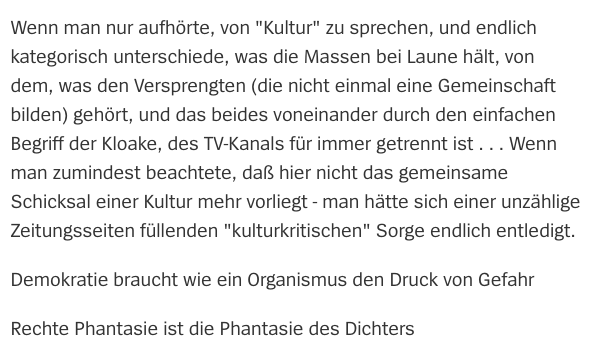 Botho Strauß: „Der letzte Deutsche“in: Der Spiegel, 2015‚Flutung‘ – eines Schiffes mit Wasser, so dass es untergeht„Geheimes Deutschland“ – elitäre Idee des George-Kreises (Stefan George 1868 – 1933) Quelle: http://magazin.spiegel.de/EpubDelivery/spiegel/pdf/139095826
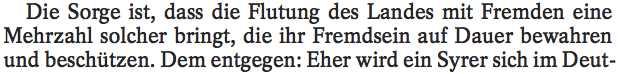 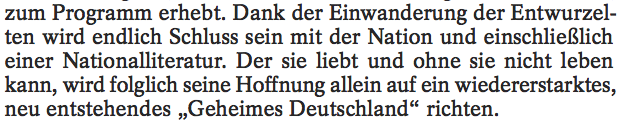 Botho Strauß: „Der letzte Deutsche“in: Der Spiegel, 2015	Konstruktion einer ungeteilten = ungebrochenen Erinnerung
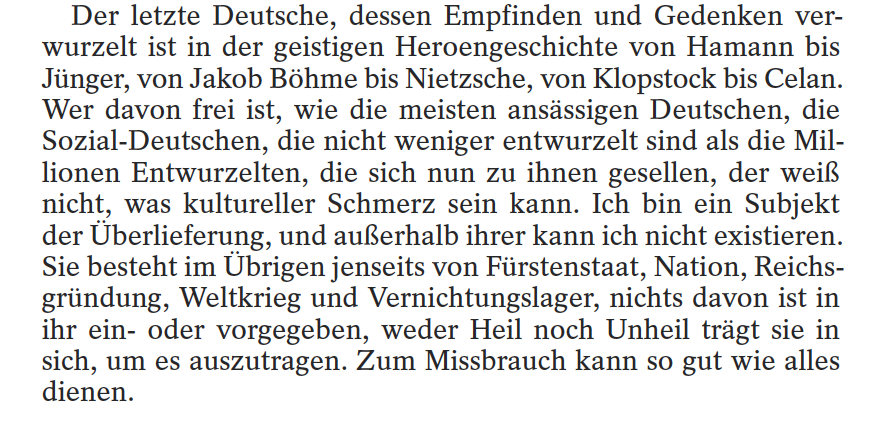 Paul Celan: Todesfuge (1945), zweite Strophe(…)Schwarze Milch der Frühe wir trinken dich nachtswir trinken dich morgens und mittags wir trinken dich abends	wir trinken und trinkenEin Mann wohnt im Haus der spielt mit den Schlangen der schreibtder schreibt wenn es dunkelt nach Deutschland dein goldenes Haar MargareteDein aschenes Haar Sulamith wir schaufeln ein Grab in den Lüften da liegt man 	nicht eng(...)
Die Debatte um eine ‚deutsche Leitkultur‘ (1)- 1996: 	Bassam Tibi (dt. Politologe): Begriff der „europäischen Leitkultur“			= Vernunft, Demokratie, Laizismus, Pluralismus, Toleranz- 2000: 	Friedrich Merz (CDU): Zuwanderer müssen die „deutsche Leitkultur 			respektieren“- TENDENZ der Argumentation: Integration als Assimilation- 2017: 	Thomas de Maizière (CDU): „Wir sind nicht Burka“ (Bild-Zeitung)- Kritiker: Jürgen Habermas (Philosoph), Navid Kermani (Autor), Heribert Prantl (Journalist, SZ) u.a.	- N. Kermani: „Vor dem Grundgesetz sind alle gleich, in einer Leitkultur nicht.“
Die Debatte um eine ‚deutsche Leitkultur‘ (2)Thomas de Maizière (CDU, Ex-Innenminister): 	Wir sind nicht Burka (Bild-Zeitung / Die Zeit 2017)		Titel in Anspielung auf den Titel der Bild-Zeitung Wir sind Papst bei der Wahl 			Benedikts 20051. 	bestimmte soziale Gewohnheiten (Hand geben, Gesicht zeigen u.A.)2. 	Bildung als Wert3. 	Leistung als Wert4. 	Bewusstsein der eigenen Geschichte5. 	„Wir sind Kulturnation. Kaum ein Land ist so geprägt von Kultur und 	Philosophie wie 	Deutschland.“6. 	christliche Prägung + Vorrang des Rechts vor der Religion (Laizismus)7. 	Zivilkultur (Respekt, Toleranz) vs Gewalt8. 	aufgeklärter Patriotismus9. 	Teil des Westens / Europas10. 	„ein gemeinsames kollektives Gedächtnis für Orte und Erinnerungen“	Quelle: http://www.zeit.de/politik/deutschland/2017-04/thomas-demaiziere-innenminister-leitkultur/	komplettansicht
„Deutscher“	Staatsangehörigkeitsgesetz §1	„Deutscher im Sinne dieses Gesetzes ist, wer die deutsche Staatsangehörigkeit 	besitzt.“ (vgl. GG Art 116)Erwerb der deutschen Staatsangehörigkeit- durch Geburt (kraft Gesetzes): Abstammung: ius sanguinis / Ort: ius solis- durch Einbürgerung (auf Antrag: Verwaltungsakt)	- „verfestigte Einwanderung“: 8 Jahre in D., ausreichende Deutschkenntnisse 	(Regelung seit 2000, rot-grüne Bundesregierung)	- Verkürzung der Frist auf 7 (Integrationskurse) oder 6 (besondere 	Integrationsleistungen) Jahre möglich	- grundsätzlich: Aufgabe der bisherigen Staatsbürgerschaft; Ausnahmen: EU, Schweiz u. 	Ausnahmen anderer Art- 2015: 107 181 Einbürgerungen
Doppelte Staatsbürgerschaft	„Doppelpass“ ohne Entscheidungspflicht: Intention = Integration		- Zahl der Personen: ca. 2 Mill. (keine genaue Zahl vorliegend!)		- davon nur ca. 12% Türken!		- bekannte Personen: Giovanni di Lorenzo, Denis Yücel- bei Geburt	(a) deutscher u. ausländischer Elternteil (keine Entscheidungspflicht)		= Abstammungsprinzip (ius sanguinis) / ca. 80 000/Jahr		(b) zwei ausländische Elternteile, Geburtsort in D. (Entscheidungspflicht unter 	bestimmten Bedingungen) / aktuell ca. 600 000			= Geburtsortprinzip (ius soli) – seit 2000	(c) deutsche Eltern bzw. ein ausländischer Elternteil im Ausland / keine Zahl - durch Einbürgerung 	grundsätzlich Aufgabe der bisherigen Staatsbürgerschaft vorgeschrieben, aber (viele) 	Ausnahmen		= Beibehaltungsquote (aktuell) ca. 50%
Migration (1)5 Etappen: Immigration nach Deutschland (BRD)	- DDR: 1966 – 1985: 500 000 Arbeitskräfte aus Vietnam, Polen, Mosambik u.A.nach 1945: 	Integration von ca. 13 Mill. Vertriebenen1955 – 1973: 	Anwerbeabkommen: früher so genannte ‚Gastarbeiter‘ seit 1950: 	über 5 Mill. Aussiedler (‚Russlanddeutsche‘), 			besonders 1991 – 1995*1990er: 		asylsuchende (Kriegs-)Flüchtlinge: Afrika, Balkan-Kriege*				* s. nächste Folie: Asylkompromissseit 2015		 so genannte ‚Flüchtlingskrise‘ (auf Begriffe / Metaphern achten!)
Migration (2)AsylgesetzgebungGG Art 16a	(1) Politisch Verfolgte genießen Asylrecht.	(2) = Ausnahme: Drittstaatenregelung	(3) = Ausnahme: Staaten ohne politische VerfolgungAsylkompromiss  	= Ergänzung / Relativierung des alten Art. 16, der nun zu Art. 16a mit den 	Abs. (2) und (3) wurde		- CDU/CSU, FDP, SPD am 6. 12. 1992; rechtskräftig am 1. Juli 1993- Der Asylkompromiss war eine parteienübergreifende Reaktion der Politik auf die steigende Zahl von Gewalttaten gegen Immigranten/Zuwanderer (v.a. in Ostdeutschland); er bewirkte u.A. den Austritt Günter Grass` aus der SPD.
Entwicklung der Migrationspolitik	1955 – 1973 		Anwerbung ausländischer Arbeitskräfte1973 – 1979 		Anwerbestopp und Konsolidierung der Ausländerbeschäftigung 				(Familiennachzug)1979 – 1980 		konkurrierende Integrationskonzepte – noch kein umfassendes 				Konzept1981 – 1990		Wende: Rückkehrforderungen (CDU/CSU, H. Kohl)1991 – 1998 		Dementi und praktische Akzeptanz der Einwanderungssituation1998 – 			Einwanderungsland?2000 		Novelle des Staatszugehörigkeitsgesetzes (rot-grüne Regierung)2005 		Zuwanderungsgesetz – aber keine Öffnung für neue Zuwanderer2018 		Fachkräfte-Einwanderungsgesetz	Quellen: 	http://www.bpb.de/gesellschaft/migration/dossier-migration/56367/migration-1955-2004			http://www.bpb.de/gesellschaft/migration/dossier-migration/56377/migrationspolitik-in-der-brd?p=all
Die neuen Bundesländer
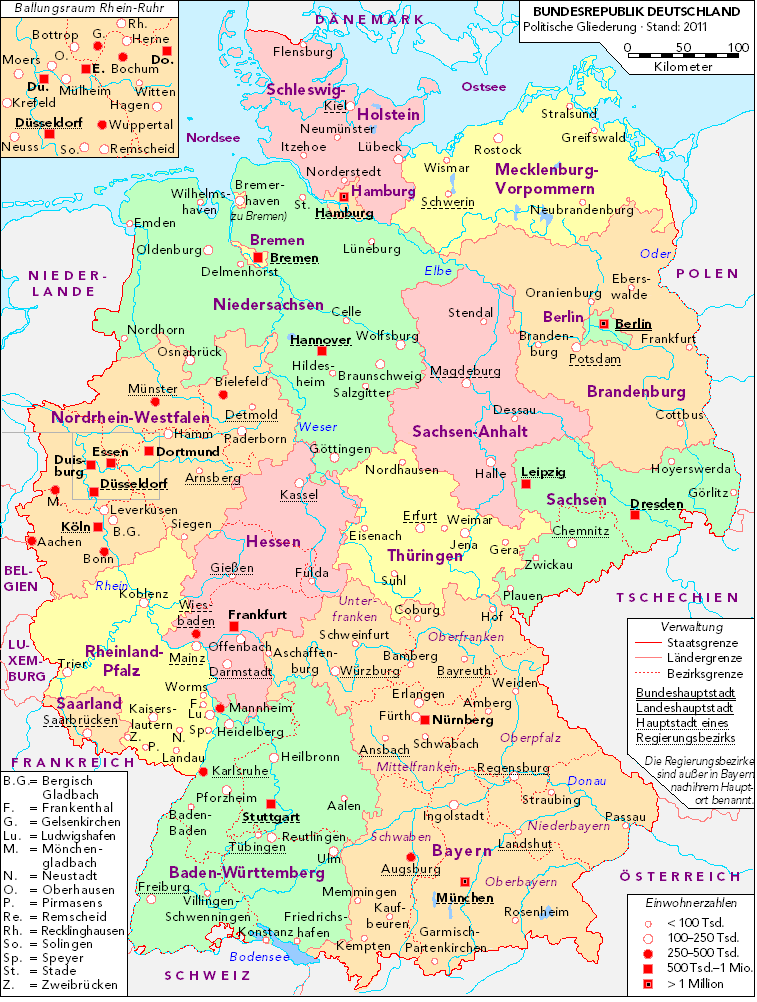 Die neuen (Bundes-)Länder geordnet nach Flächengröße+ Regierungsparteien 2017 (Sitze im Landtag/Landtagsmandate)Brandenburg: SPD (30) / Linke (17) / Dietmar Woidke (SPD) – AfD (10)Mecklenburg-Vorpommern: SPD (26) / CDU (16) / Manuela Schwesig (SPD) – AfD (18)Sachsen-Anhalt: CDU (30) / SPD (11) / Grüne (5) / Reiner Haseloff (CDU) – AfD (25)Freistaat Sachsen: CDU (59) / SPD (18) / Matthias Rößler (CDU) – AfD (14)Freistaat Thüringen: Linke (28) / SPD (13) / Grüne (6) / Bodo Ramelow (Linke) – AfD (8)
Geschichte- Gründung der Bundesrepublik Deutschland: 23. Mai 1949- Gründung der DDR: 7. Oktober 1949 - Länder eingerichtet auf Anordnung der Sowjetischen Militäradministration in Deutschland- 23. Juli 1952: Abgabe der Befugnisse und Aufgaben der Länder an 15 Bezirke und 217 Kreise	= Abschaffung des Föderalismus = Zentralisierung und Macht-Konzentration- Ländereinführungsgesetz vom 22. Juli 1990 (noch Volkskammer der DDR): Rekonstitution der Länder zur Wiedervereinigung am 3. Oktober 1990
Beitritt zum Bundesgebiet / Geltung des GGGG Art. 23	[1992 durch neuen (‚Europa‘-)Art. 23 ersetzt]„Dieses Grundgesetz gilt zunächst im Gebiete der Länder Baden, Bayern, Bremen, Groß-Berlin, Hamburg, Hessen, Niedersachsen, Nordrhein-Westfalen, Rheinland-Pfalz, Schleswig-Holstein, Württemberg-Baden und Württemberg-Hohenzollern. In anderen Teilen Deutschlands ist es nach deren Beitritt in Kraft zu setzen.“	Beitritt der neuen Länder und Ost-Berlins nach Art. 23 		statt 	Neukonstituierung des deutschen Staates nach Art. 146GG Art. 146„Dieses Grundgesetz, das nach Vollendung der Einheit und Freiheit Deutschlands für das gesamte deutsche Volk gilt, verliert seine Gültigkeit an dem Tage, an dem eine Verfassung in Kraft tritt, die von dem deutschen Volke in freier Entscheidung beschlossen worden ist.“	* nach 1990 eingefügt
BezeichnungenFür die DDR (1949 – 1990):	SBZ (Sowjetische Besatzungszone), Zone, Ostzone, Drüben, 	„DDR“ (BILD-Zeitung)Für die neuen Länder nach 1990:	Beitrittsgebiet (= juristischer Terminus, einschließlich Berlins), fünf neue 	Länder, neue Bundesländer, ostdeutsche Bundesländer, Ostdeutschland,	Beitrittsländer, Neufünfland, Ossiland
rote Grenzverläufe = nach Wiedervereinigung
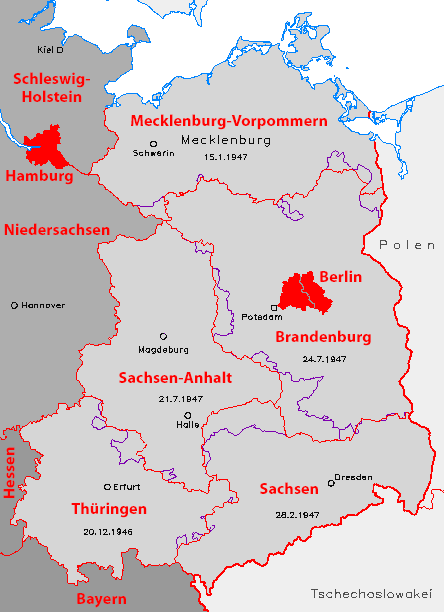 Innerdeutsche Grenze: ‚Zonengrenze‘
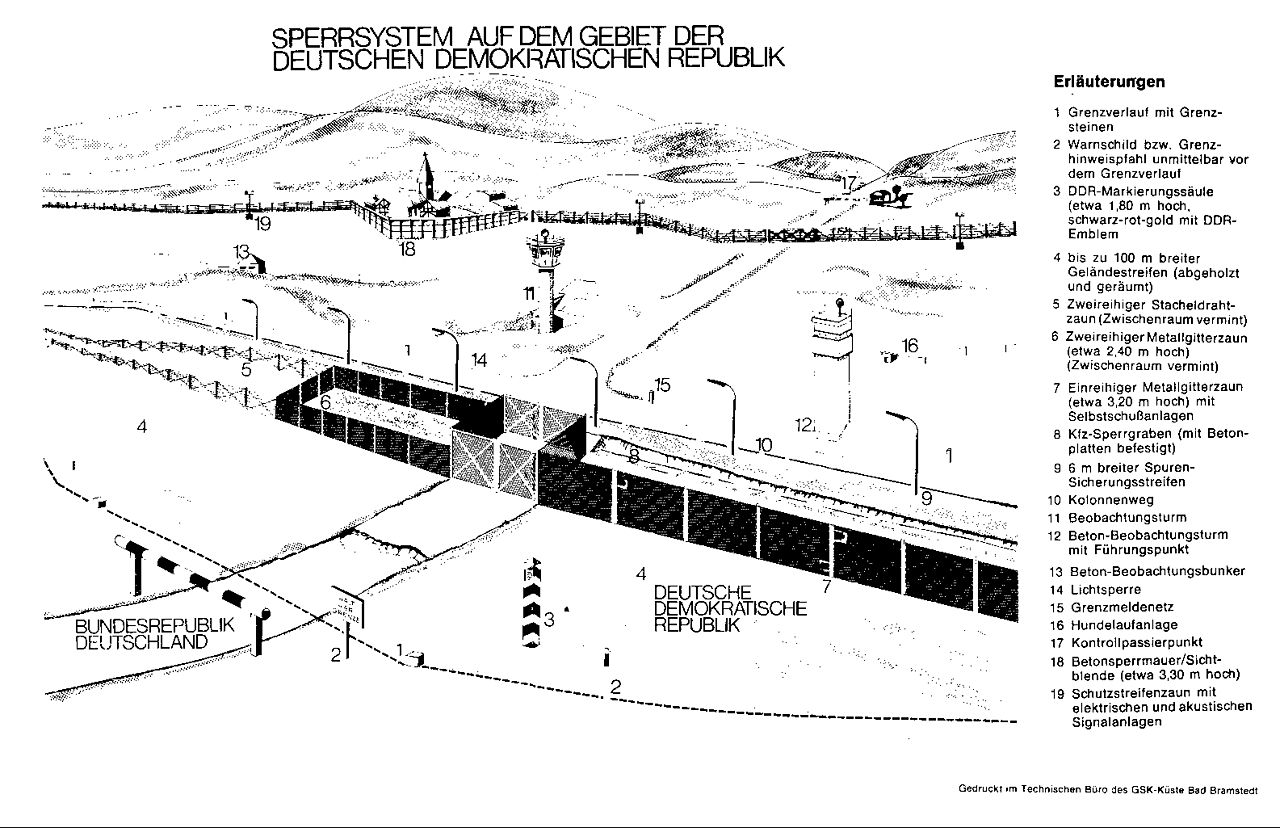 Todesopfer zwischen 16. August 1961 und 9. November 1989: mindestens 139 (bis ca. 250)https://de.wikipedia.org/wiki/Liste_der_Todesopfer_an_der_Berliner_Mauer
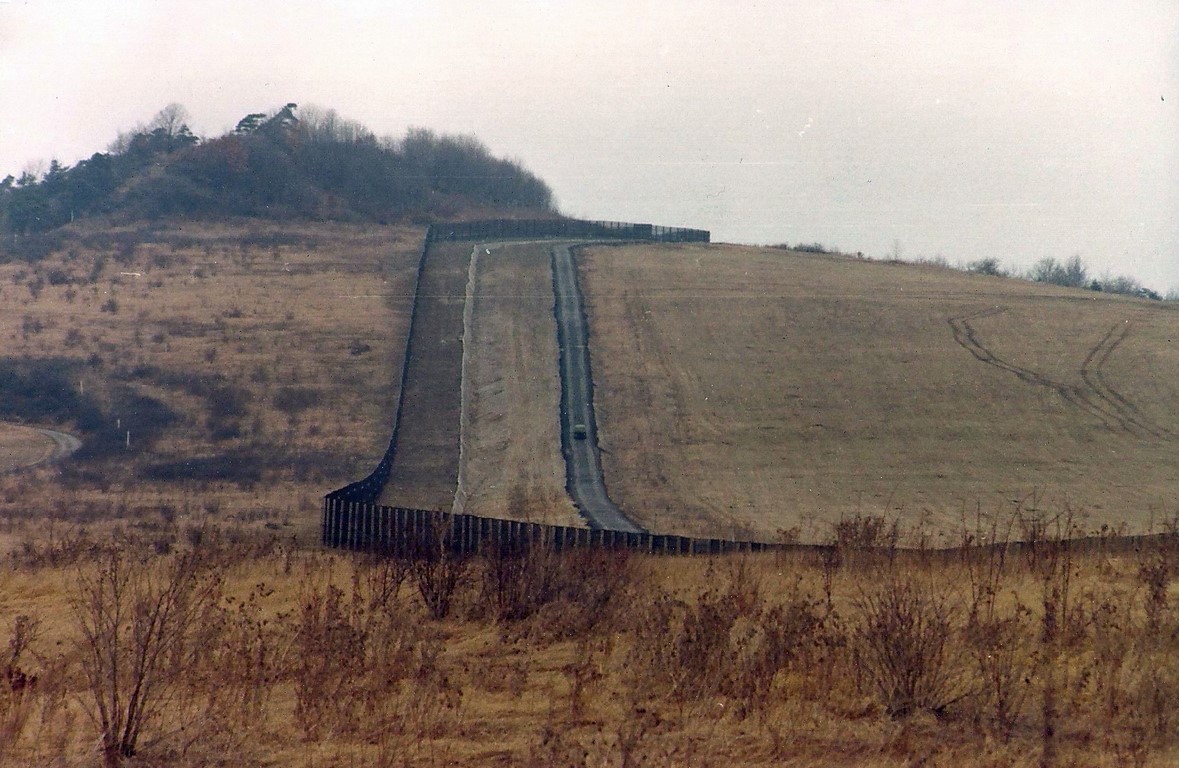 Oder-Neiße-Grenze- Potsdamer Abkommen 2. August 1945:  Grenze Deutschland – Polen	= provisorisch; endgültige verbindliche Festlegung in einer späteren Friedensregelung- DDR: Görlitzer Abkommen 6. Juli 1950: Anerkennung der Grenze (‚Friedensgrenze‘)- BRD: Warschauer Vertrag 7. Dezember 1970: Anerkennung der Grenze vorbehaltlich einer späteren Friedensregelung- Wiedervereinigung 1990: Siegermächte verlangen die endgültige Anerkennung der Grenze- Zwei-plus-Vier-Vertrag 12. September 1990- bilateraler Vertrag Deutschland – Polen 14. November 1990; in Kraft getreten 16. Januar 1992: 	= Oder-Neiße-Grenze völkerrechtlich verankert
Wahlkampf in NRW 1947 (‚Linie‘ statt ‚Grenze‘)
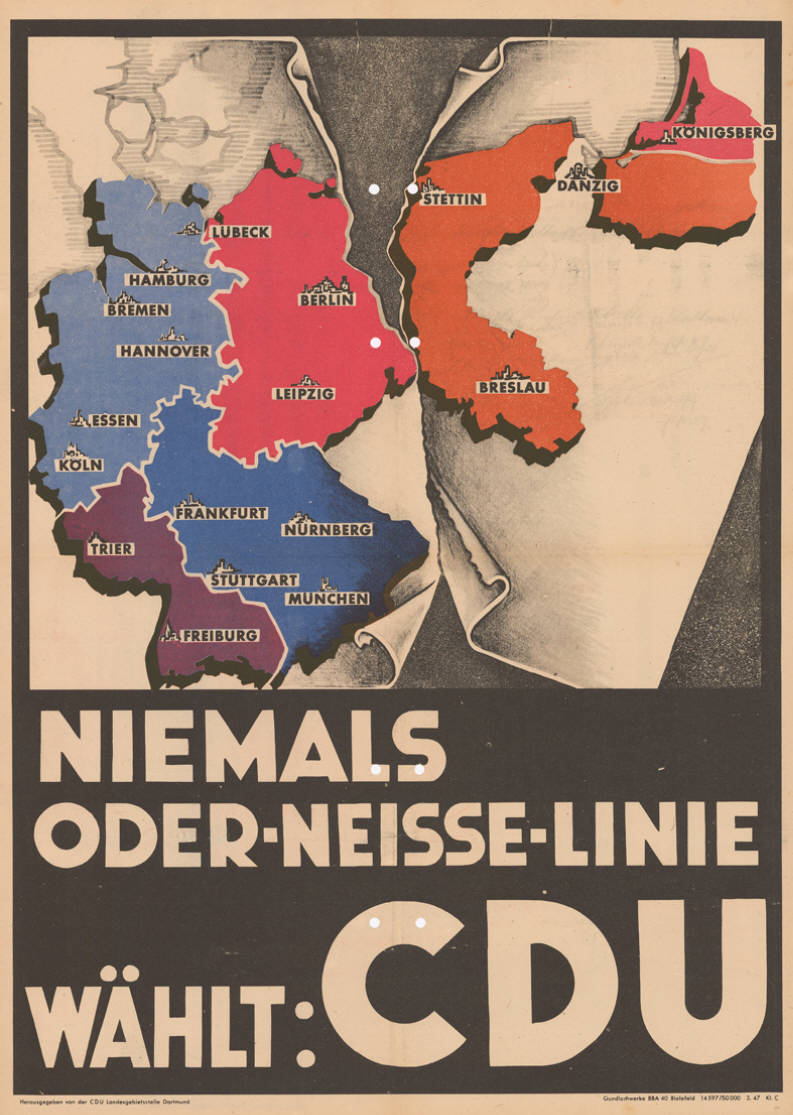 Oder-Neiße-Grenze und abgetretene Gebiete
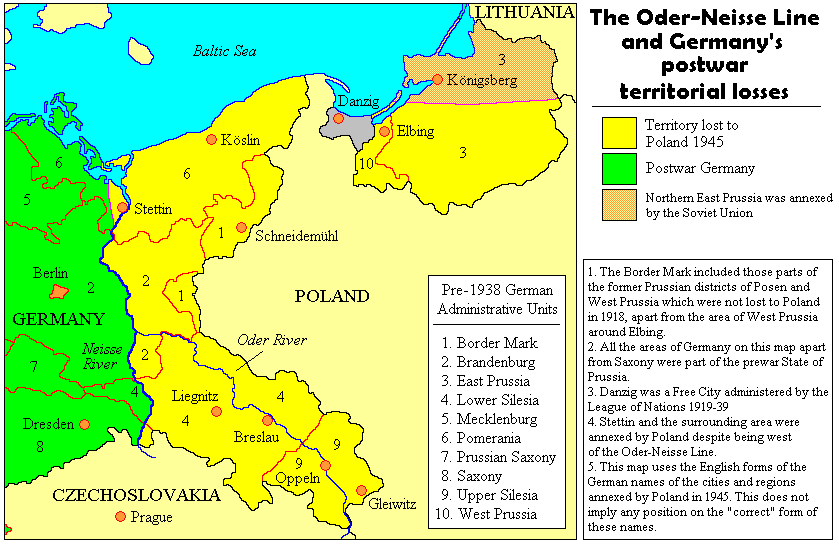 Helmut Kohl (CDU)- Bundeskanzler von 1982 bis 1998: ‚Kanzler der Einheit‘- Fernsehansprache zur Einführung der Währungs-, Wirtschafts- und Sozialunion zwischen DDR und BRD am 1. Juli 1990:	„Durch eine gemeinsame Anstrengung wird es uns gelingen, 	Mecklenburg-Vorpommern und Sachsen-Anhalt, Brandenburg, 	Sachsen und Thüringen schon bald wieder in blühende Landschaften 	zu verwandeln, in denen es sich zu leben und zu arbeiten lohnt.“
Unterschiede Ost-WestNeue Bundesländer- mehr Singles- weniger Ehrenamtler- mehr Schulabbrecher- mehr Vorbehalte gegen Ausländer- mehr als die Hälfte der Kinder in Kita* (Westen: nur jedes vierte Kind unter drei Jahren in Kita)	* Kita = Kindertagesstätte- religiöse oder kirchliche Bindungen im Osten wesentlich schwächer und seltener als im Westen- Ostdeutsche noch immer weniger zufrieden als Westdeutsche- gehen seltener zur Wahl- verdienen weniger- 34 Prozent von ihnen halten die Westdeutschen für arrogant und eingebildet- fahren doppelt so häufig Skodas (Westler doppelt so häufig BMW) 	vgl. http://www.faz.net/aktuell/politik/inland/ost-west-unterschiede-nach-wiedervereinigung-	deutschlands-13715180.html
Probleme der neuen Bundesländer- negative demografische Entwicklung: 	Abwanderung, geringe Geburtenrate (= geringste in der EU), Überalterung		[extrem in der Lausitz / Sachsen: Hoyerswerda bis 2020 ca. minus 50%]- schwache wirtschaftliche Entwicklung- hohe Arbeitslosigkeit- Rechtsextremismus - Gewalt gegen Ausländer / Asylbewerberheime- Gewalt gegen Politiker (Sachsen)- Lehrermangel- Crystal Meth
Schwierigkeiten nach und mit der deutschen WiedervereinigungZentrale Einheitsfeier in Dresden am 3. Oktober 2016
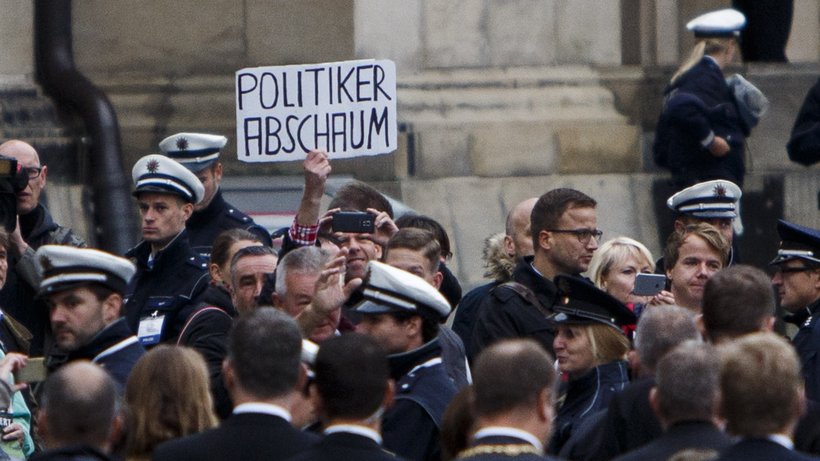 Psychologische SituationAnja Goerz (Radio-Journalistin rbb): „Der Osten ist ein Gefühl“ (2014)„(…) die Rückschau fällt durchaus kritisch aus. Die so hochgelobten angeblichen Errungenschaften wie etwa die gute Kitaversorgung oder der große Gemeinschaftsgeist in der DDR haben die Befragten völlig unterschiedlich bewertet, je nachdem, aus was für Familien sie kamen und wie sie erzogen worden sind. Was ich in all meinen Gesprächen aber immer wieder registriert habe, ist dieses Gefühl des Verlustes eines ganzen Landes: Die Menschen aus der DDR vermissen einen Raum für die Erinnerung an ihre Kindheitstage, ihre Jugend, ihr Leben in diesem Land, das es nun nicht mehr gibt. Alle sprechen von einem Gefühl der Zerrissenheit, dass sich nicht recht deuten lässt. Auf der einen Seite endlich in Freiheit, auf der anderen Seite ein unendlicher Verlust.“	http://www.superillu.de/aktuelles/der-osten-ist-ein-gefuehl-die-mauer-den-koepfen
Deutsche Einheit 2017	https://www.youtube.com/watch?v=ulJa1Sfvwsw
Wirtschaftliche Entwicklung allgemein- Förderung Ostdeutschlands (Aufbau Ost, Solidarzuschlag u.a.)- Abwicklung der alten Industrie (Institution: Treuhandanstalt)- Privatisierung des ‚Volkseigentums‘: 95% an westliche Eigentümer- geringes Bruttoinlandsprodukt- hohes Leistungsbilanzdefizit = Importüberschuss (2003: 100 Milliarden Euro)- Vereinigungsgewinn der alten Bundesländer: 100 Milliarden Euro pro Jahr
Länderfinanzausgleich
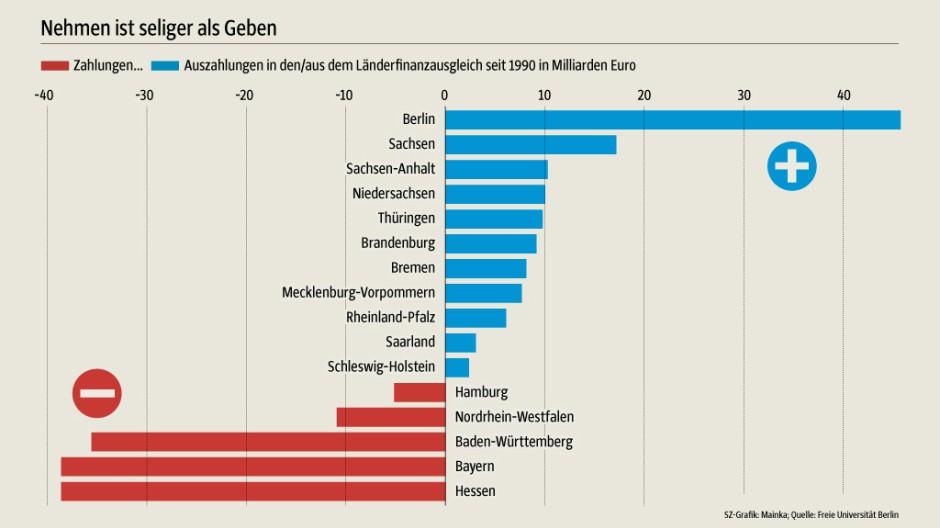 Bruttoverdienst Ost/West
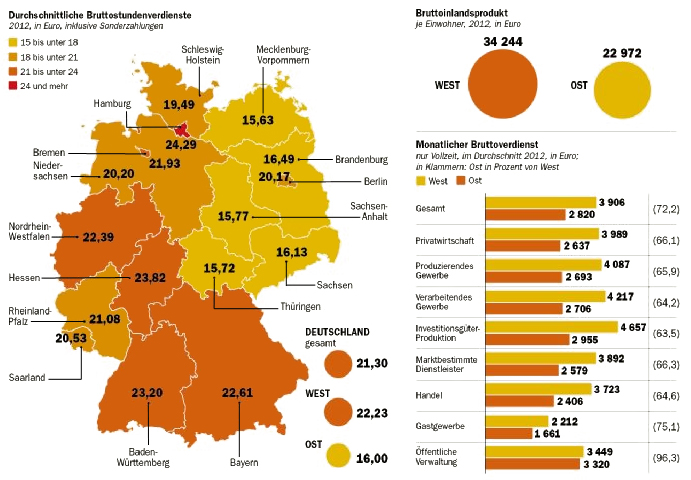 XXXXX
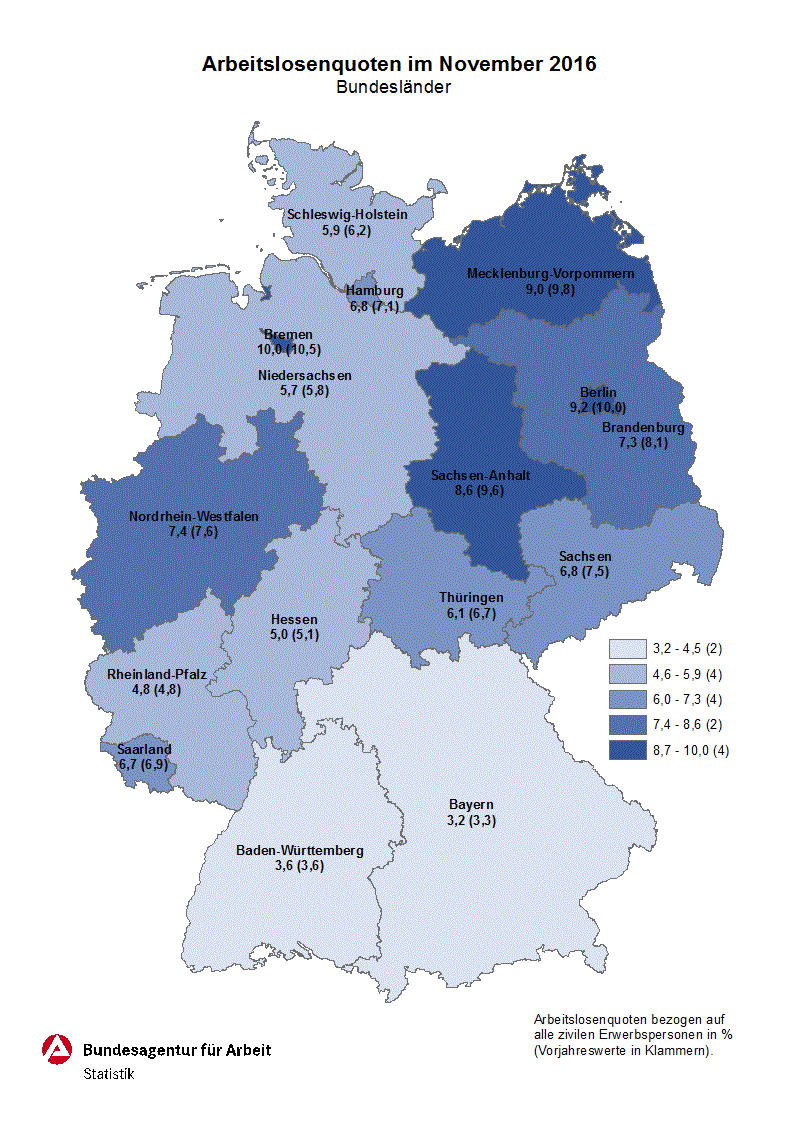 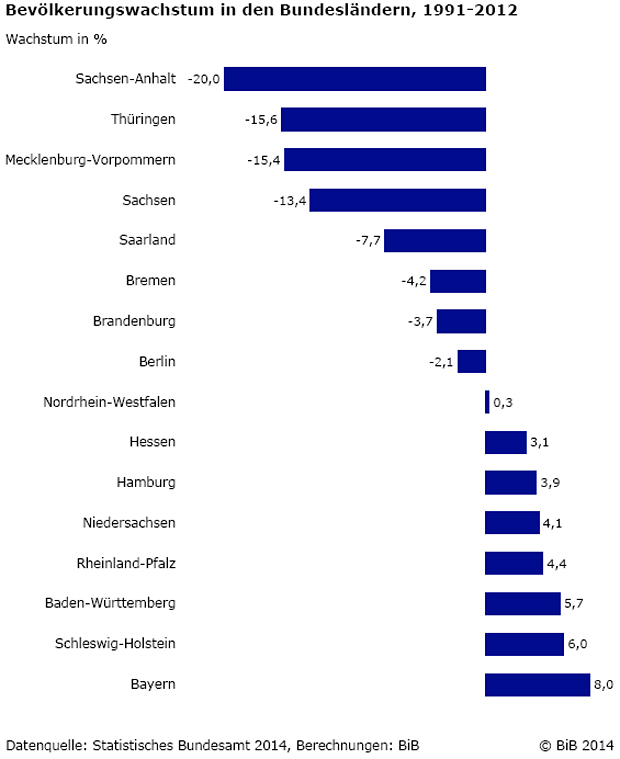 GesamtdeutschlandSchrumpfung des ländlichen Raums
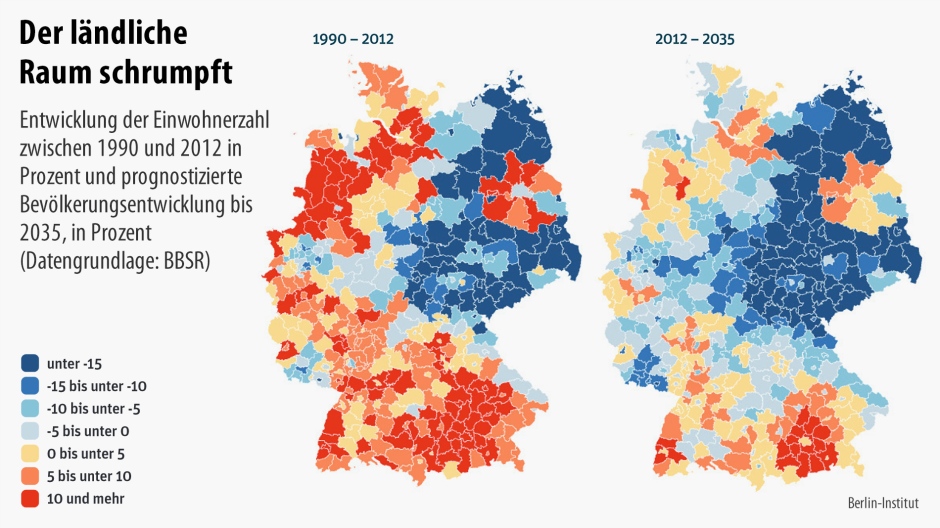 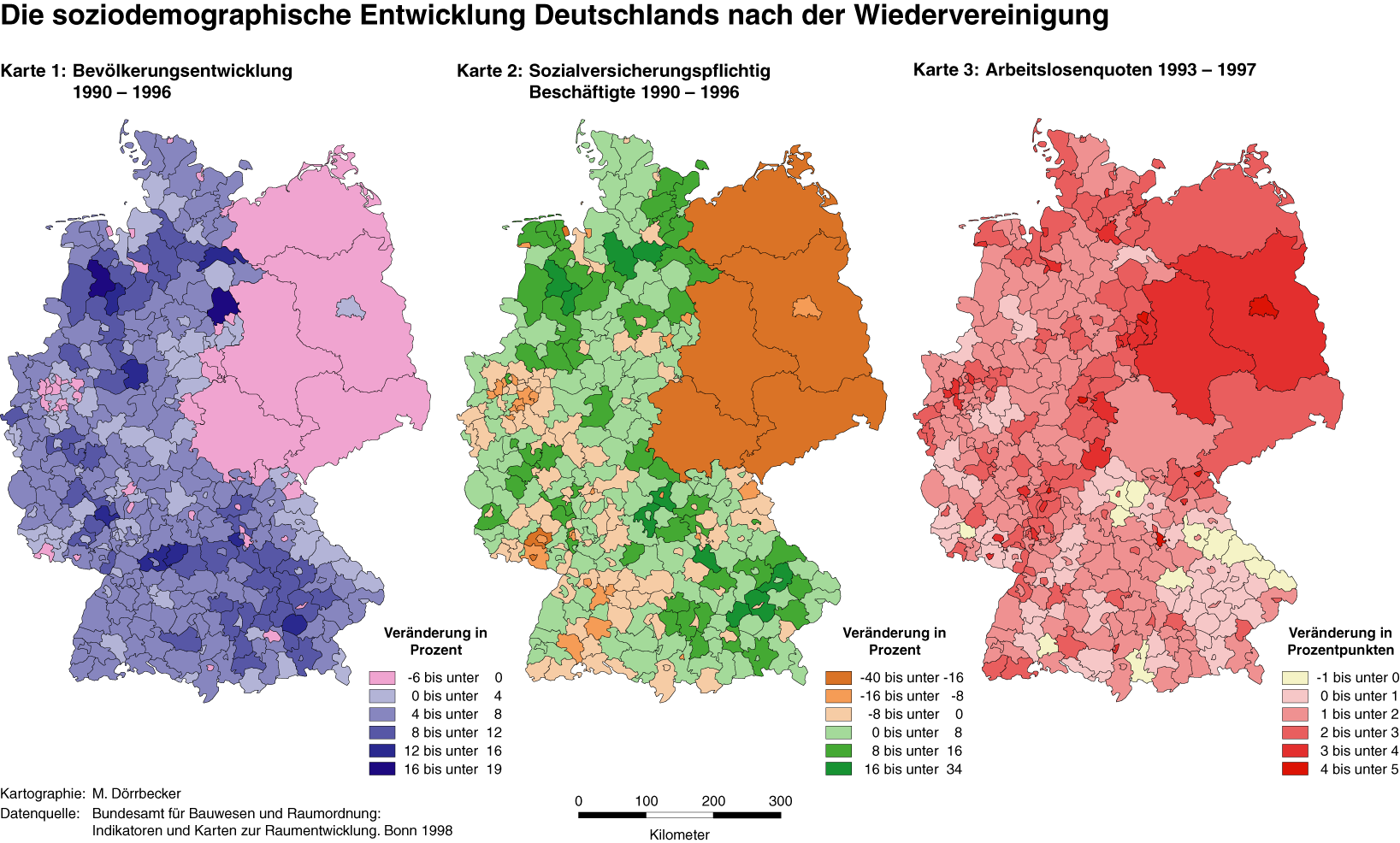 Geschichte
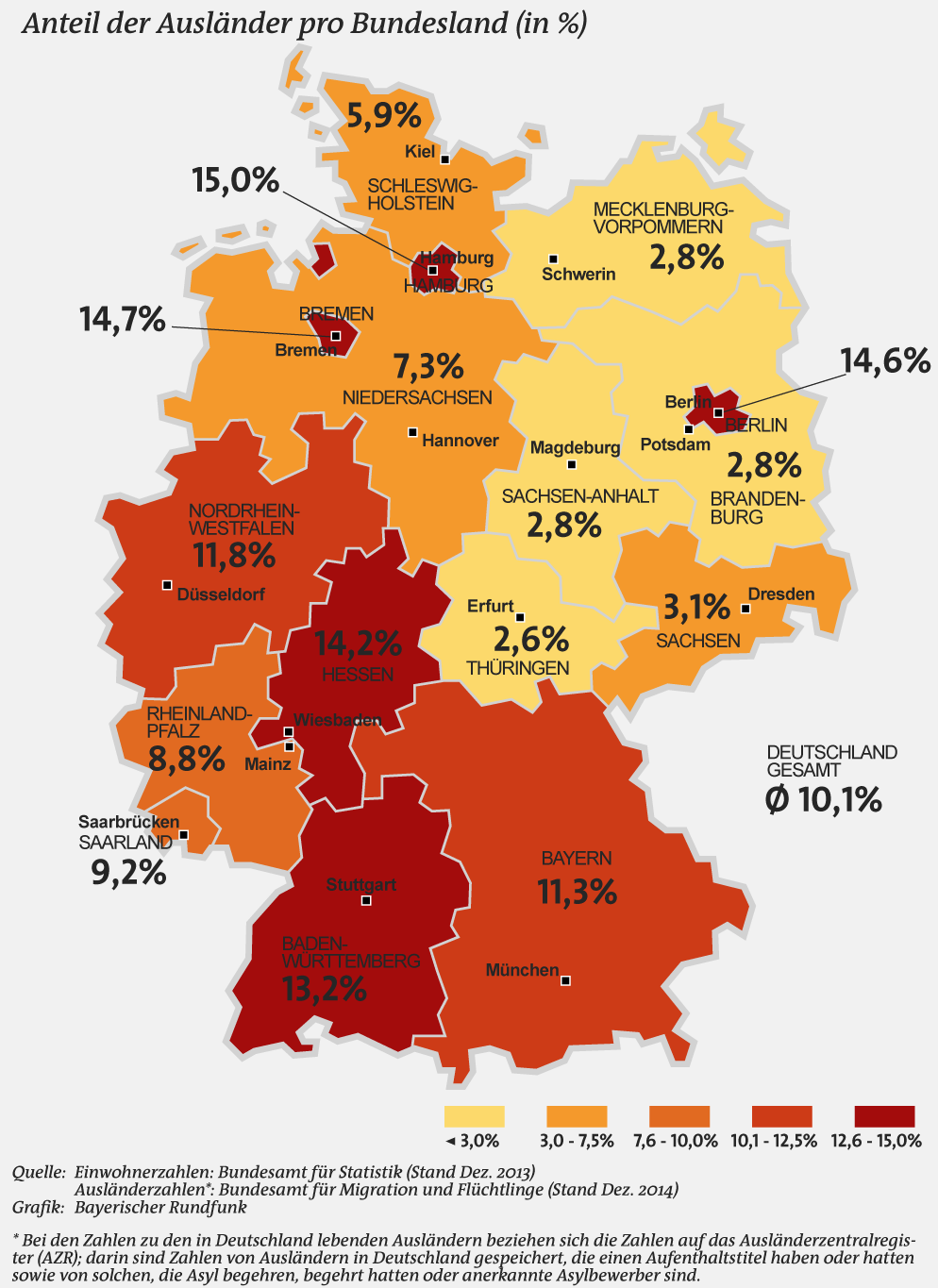 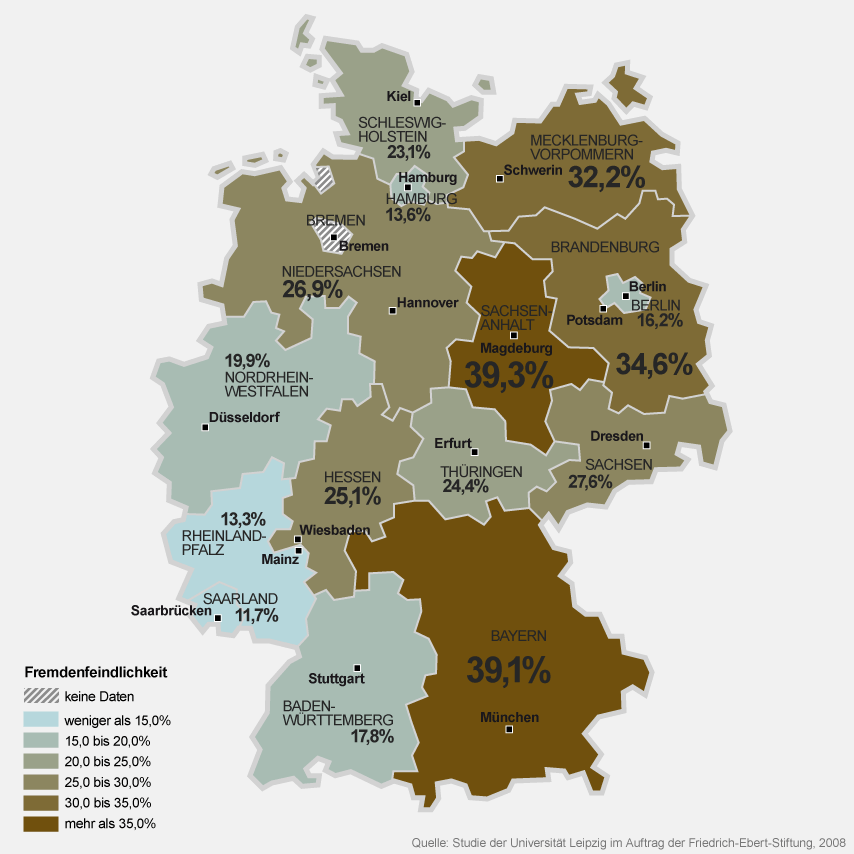 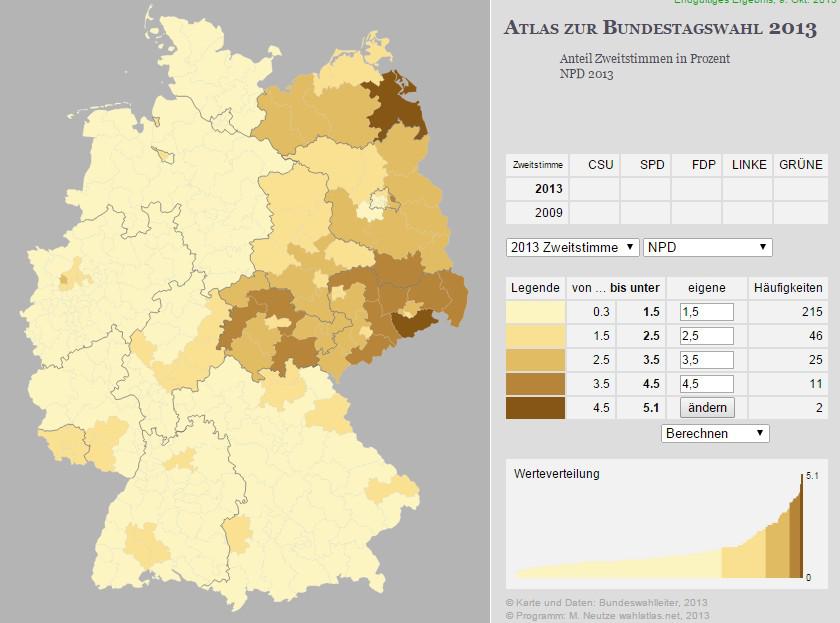 Rassistisch motivierte Gewalttaten- Hoyerswerda: September 1991	- gegen ein Vertragswohnheim und ein Flüchtlingswohnheim	- etwa 500 Angreifer	- nur 4 (!) Verurteilungen- Rostock-Lichtenhagen: August 1992	- gegen die Zentrale Aufnahmestelle für Asylbewerber (ZAst) und ein 	Wohnheim für ehemalige vietnamesische Vertragsarbeiter  	- Rechtsextreme + 3.000 applaudierende Zuschauer, die den Einsatz von Polizei 	und Feuerwehr behinderten	- nur 50 (!) Verurteilungen		- https://www.youtube.com/watch?v=PjiOJvBa6CA
Straftaten gegen Flüchtlingsunterkünfte Gesamtdeutschland 2015 = 2 - 3 pro Tag
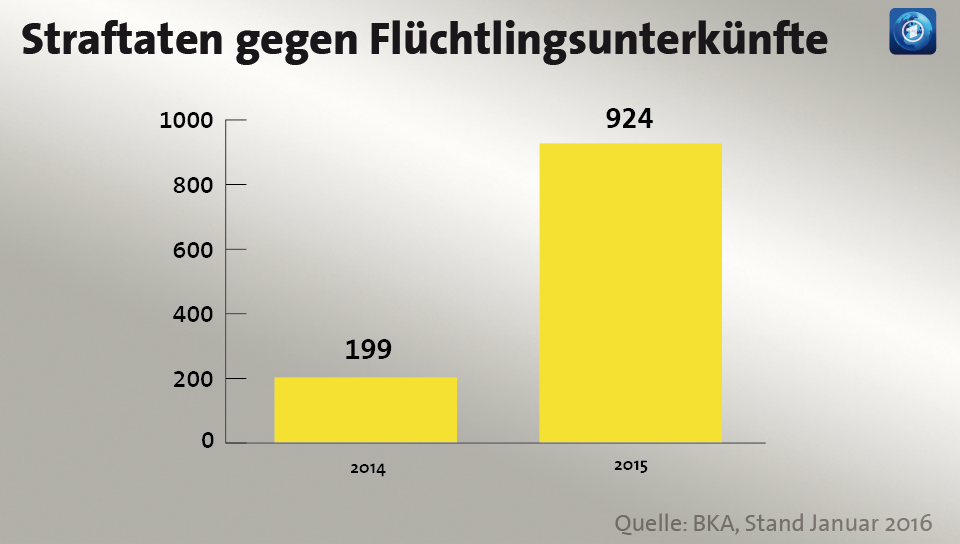 Straftaten gegen FlüchtlingsunterkünfteGesamtdeutschland 2016 = 10 pro Tag„Im vergangenen Jahr hat es einem Zeitungsbericht zufolge insgesamt 3533 Angriffe auf Flüchtlinge und Asylunterkünfte gegeben. (…) Zudem gab es 217 Attacken gegen Hilfsorganisationen oder freiwillige Asyl-Helfer. Demnach wurden 2545 Angriffe auf Flüchtlinge außerhalb ihrer Unterkünfte gezählt. Hinzu kommen 988 Angriffe auf Flüchtlingsheime – 2015 hatte es 1031 gegeben. Im gesamten Jahr 2016 wurden bei diesen Delikten 560 Menschen verletzt, darunter 43 Kinder.“http://www.tagesspiegel.de/politik/gewalt-gegen-asylbewerber-3500-angriffe-auf-fluechtlinge-im-vergangenen-jahr/19443722.html
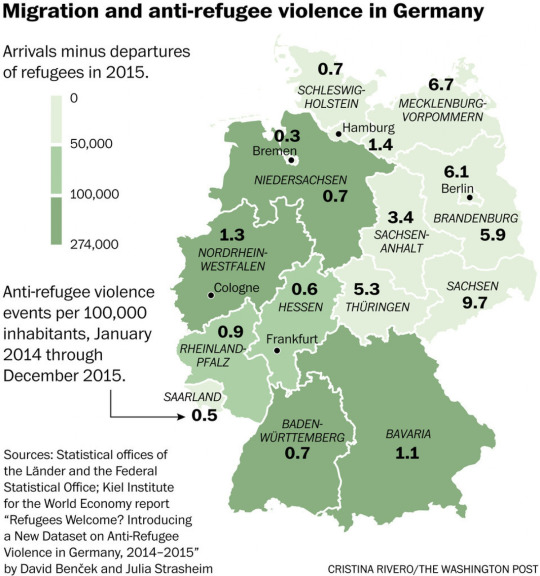 Rechtsextreme / rechtspopulistische Organisationen- NPDNationaldemokratische Partei Deutschlands; gegründet 1964, ca. 5000 Mitglieder; Verbotsantrag beim Bundesverfassungsgericht im Januar 2017 gescheitert: Partei zwar verfassungsfeindlich, aber keine konkrete Bedrohung für die freiheitlich demokratische Grundordnung- PegidaPatriotische Europäer gegen die Islamisierung des Abendlands; Demonstrationen in Dresden seit dem 20. Oktober 2014 (Montage!); Teilnehmer aktuell ca. 2000 (?); Facebook 200 000 Likes - AfDAlternative für Deutschland; gegründet Februar 2013, ca. 25 000 Mitglieder (Frauenanteil 16 %); Vorsitzende: Jörg Meuthen / Alexander Gauland
Länderparlamente mit AfD-Mandaten
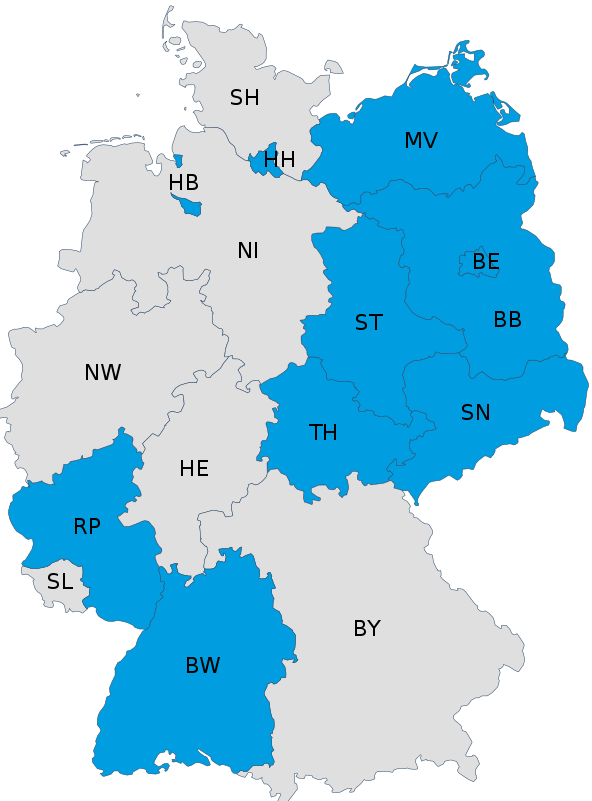 Björn Höcke, AfDRede in Dresden, 17. Januar 2017:"Wir Deutschen, also unser Volk, sind das einzige Volk der Welt, das sich ein Denkmal der Schande in das Herz seiner Hauptstadt gepflanzt hat.“ „Anstatt die nachwachsende Generation mit den großen Wohltätern, den bekannten, weltbewegenden Philosophen, den Musikern, den genialen Entdeckern und Erfindern in Berührung zu bringen, von denen wir ja so viele haben, ... vielleicht mehr als jedes andere Volk auf dieser Welt ..., und anstatt unsere Schüler in den Schulen mit dieser Geschichte in Berührung zu bringen, wird die Geschichte, die deutsche Geschichte, mies und lächerlich gemacht."
No-go-Areas?- FRAGE: Wie sieht es vor Ort wirklich aus?- Ist die Situation im Osten Deutschlands problematischer als im Westen?- vgl. Duisburg-Marxloh in NRW!	http://www.rp-online.de/nrw/staedte/duisburg/kriminalitaet-in-duisburg-marxloh-clans-und-	das-gesetz-der-strasse-aid-1.6455035
Crystal MethIn Sachsen ist die Zahl der Neugeborenen, die Schäden durch Crystal Meth haben, in den vergangenen Jahren drastisch gestiegen. Viele Mütter sind sogar bei der Geburt high, berichten die Ärzte.Methamphetamin (…) ist durch die Drogenküchen in der Nachbarschaft bislang vor allem in Sachsen ein Problem. Dort war die Zahl der Konsumenten, die sich hilfesuchend an Beratungsstellen wenden, im vergangenen Jahr mit knapp 5000 vier Mal höher als im Bundesdurchschnitt, berichtet die Landesstelle gegen die Suchtgefahren (SLS).Dinger beobachtet seit einigen Jahren, wie die Zahl der durch die Droge geschädigten Föten und Neugeborenen in dem Bundesland drastisch zunimmt. Im Regierungsbezirk Chemnitz sei die Zahl seit 2007 um knapp 400 Prozent gestiegen, sagt er, im Regierungsbezirk Leipzig waren es 800 Prozent, im Regierungsbezirk Dresden sogar 1000 Prozent. Dort hat sich die Zahl der betroffenen Kinder mehr als verzehnfacht.Bei den 35.000 Kindern, die im vergangenen Jahr in Sachsen zur Welt kamen, diagnostizierten Ärzte bei 160 bis 180 Schäden durch die Droge. Das seien jedoch nur die nachgewiesenen Fälle, sagt Dinger. Der Arzt geht davon aus, dass man auf die Zahl mindestens 50 Prozent draufschlagen muss. (= mehr als 1 %)http://www.spiegel.de/gesundheit/schwangerschaft/crystal-meth-immer-mehr-babys-in-sachsen-betroffen-a-1087370.html
Sorben- westslawisches Volk (gleicher Stamm wie Serben!?)- obersorbisch: Serbja, niedersorbisch: Serby- Freistaat Sachsen: Oberlausitz = 40 000	- Ministerpräsident Stanislaw Tillich ist Sorbe- Brandenburg: Niederlausitz = 20 000 (‚Wenden‘, ‚Lausitzer Serben‘)- anerkannte nationale Minderheit- Ansiedlung: erste Hälfte 6. Jahrhundert n. Chr.
Flagge der Sorben (panslawische Farben)
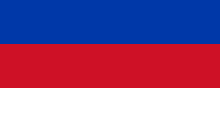 Nationale Minderheiten in Deutschland- Dänische Minderheit: Schleswig-Holstein: 50 000- Friesische Volksgruppe: Niedersachsen: Saterland: Saterfriesen: 1000 bis 2500 (‚Volksgruppe‘)- Sinti und Roma: 70 000- Sorben: 60 000 (‚Volk‘)
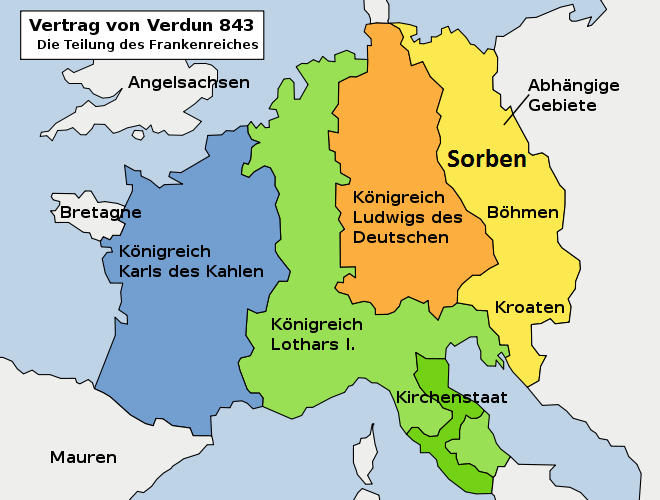 SorbenSiedlungsgebiet
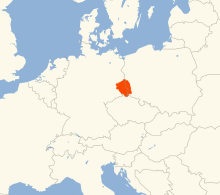 Sorbisch- 20 000 bis 30 000 aktive Sprecher- Obersorbisch: hornjoserbšćina; ähnlich: Tschechisch/Slowakisch- Niedersorbisch: dolnoserbšćina; ähnlich: Polnisch 				= vom Aussterben bedroht: im Gegensatz zum Obersorbischen, 		kein stabiles Kernsprachgebiet, in dem es Mehrheitssprache ist- dazwischenliegende sorbische Grenzdialekte
Bautzen: Obersorbisch
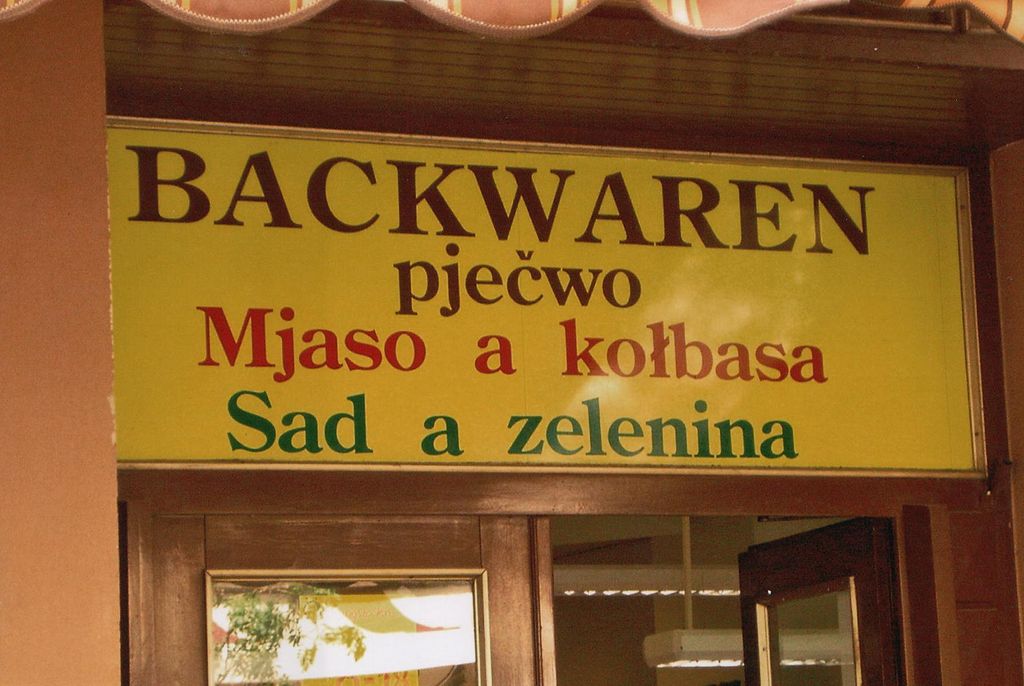 Sorbische Folklore / Trachten
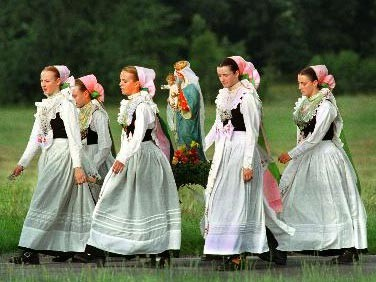 Martin Luther (Eisleben 1483 – ebd. 1546)2017: 500 Jahre ReformationLuther-Städte- Erfurt: Mönch im Kloster der Augustiner-Eremiten- Wittenberg: 31. Oktober 1517: Anschlag der 97 Thesen am Hauptportal der Schlosskirche zu Wittenberg - Worms: Reichstag 1521: Verteidigung seiner Theologie – Reaktion: Wormser Edikt = Luther ‚vogelfrei‘- Eisenach: Wartburg: Versteck Luthers, dort Übertragung des Neuen Testaments
Martin Luther Theologie- solus Christus / sola gratia / sola fide / sola scripturaAntisemitismus- 1543: „Von den Juden und ihren Lügen“	weitere Schriften; antisemitische Stereotypen, Projektionen, Realitätsverleugnung; 	Wirkung auf modernen Antisemitismus und NS-IdeologieHexenglauben„[…] sie können nämlich Milch, Butter und alles aus einem Haus stehlen; […] Sie können ein Kind verzaubern… Auch können sie geheimnisvolle Krankheiten im menschlichen Knie erzeugen, dass der Körper verzehrt wird; […] Die Zauberinnen sollen getötet werden, weil sie Diebe sind, Ehebrecher, Räuber, Mörder… Sie schaden mannigfaltig. Also sollen sie getötet werden, nicht allein weil sie schaden, sondern auch, weil sie Umgang mit dem Satan haben.“
Leipzig- Montagsdemonstrationen: ab dem 4. September 1989	- Ausgangspunkt: Nikolaikirche	- Ruf: „Wir sind das Volk!“	- Teilnehmer: 4.9. = 1200 – 9.10. = 130 000 – 6.11. = 500 000- Nikolaikirche	- Friedensgebete seit September 1982- Erich Loest (1926 – 2013): Nikolaikirche (Roman, 1995)
Nikolaikirche (Klassizismus)
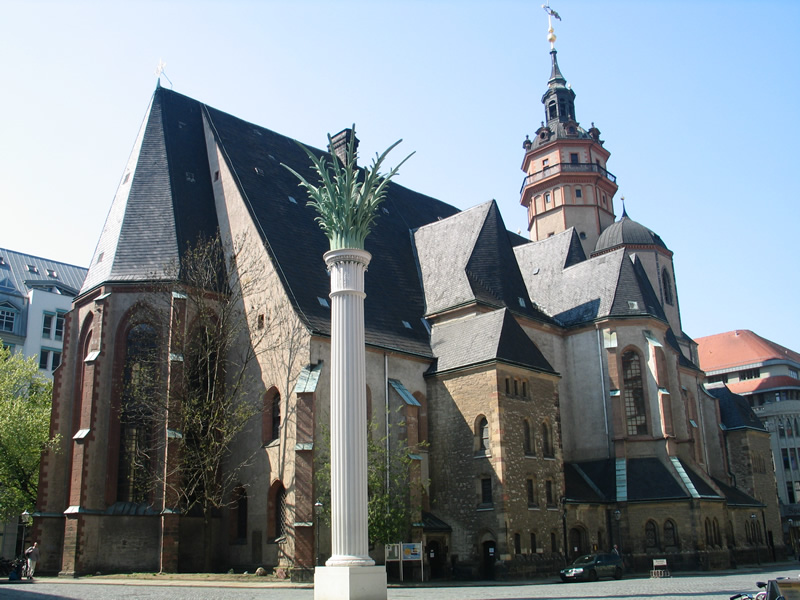 Johann Sebastian Bach (Eisenach 1685 – Leipzig 1750)- Erstaufführung der Johannespassion am 7. April 1724 in der Nikolaikirche Bach-Städte- Weimar: Konzertmeister 1708 – 1717- Köthen: Kapellmeister 1717 – 1723- Leipzig: Thomaskantor an der Thomaskirche 1723 – 1750 (in der Thomaskirche begraben)
Deutsches Literaturinstitut Leipzig (DLL)- Lehre seit 1995- Lehrinhalt: Literarisches Schreiben (vgl. Hildesheim, Wien, Bern)	- bekannte Absolventen: Kerstin Hensel, Clemens Meyer, Saša Stanišić, 	Juli Zeh (geb. in Bonn, Roman Spieltrieb, 2004)- Vorgängerinstitution: Institut für Literatur (1955; Johannes-R.-Becher*-Institut)		* expressionistischer Lyriker, Kulturminister der DDR, Texter der DDR-Nationalhymne: 			„Auferstanden aus Ruinen“ (‚Becher-Hymne‘)	- bekannte Absolventen: Ralph Giordano, Sarah Kirsch, Erich Loest
Malerei- Leipziger Schule (1970er bis 1980er Jahre)	- gegenständliche Malerei- Neue Leipziger Schule (1990er Jahre bis heute)	- dritte Generation der Leipziger Schule	- verbunden mit der Hochschule für Grafik und Malerei in Leipzig	- Vertreter: Hans Aichinger (*1959), Neo Rauch (*1960), Katrin Heichel (*1972) 	u.a.
Neo Rauch
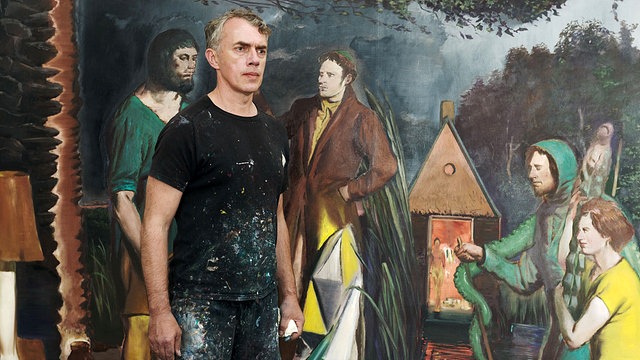 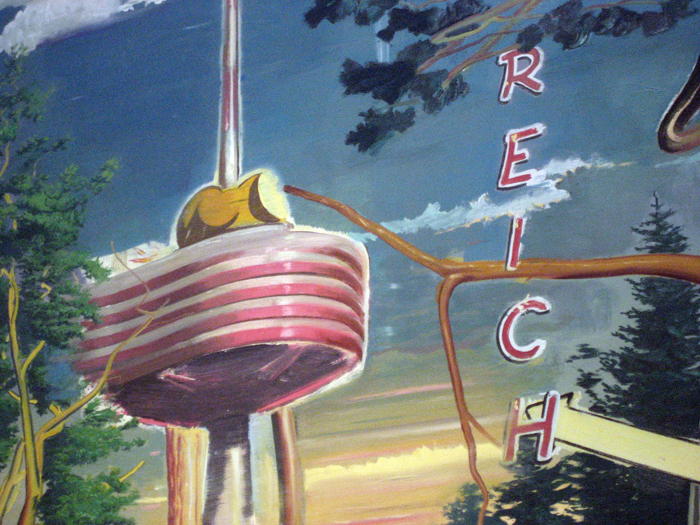 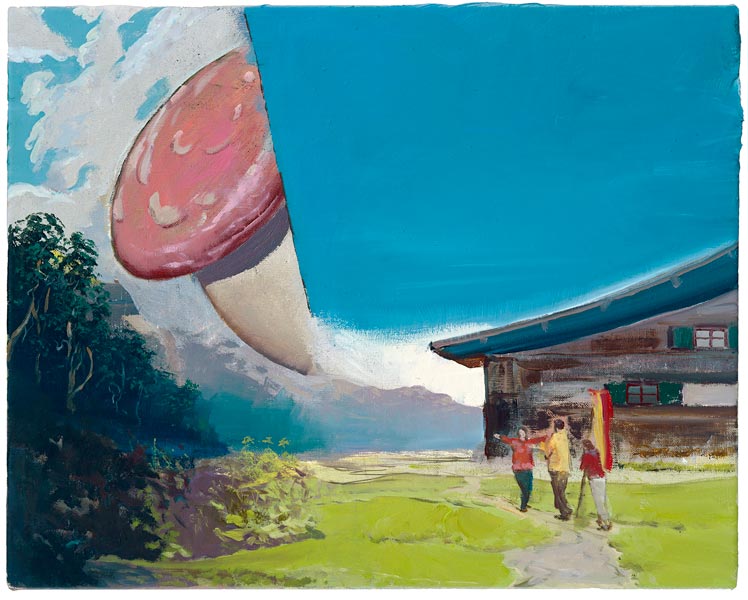 Literatur/PhilosophieBrandenburg- Theodor Fontane (1819 – 1898): Wanderungen durch die Mark Brandenburg (1862)- Bertolt Brecht (1898 – 1956): Buckower Elegien (1953)Mecklenburg-Vorpommern- Wolfgang Koeppen (Greifswald 1906 – München 1996); Text: Jugend (1976); Universität Greifswald: Wolfgang-Koeppen-ArchivThüringen- Weimar: Weimarer Klassik: Goethe (ab 1775 am Hof des Herzogtums Sachsen-Weimar-Eisenach, auf Einladung des 18-jährigen Herzogs Karl August), Schiller, Wieland, Herder- Universität Jena: Hegel, Fichte, Schiller, Novalis, Fr. Schlegel; Jenaer FrühromantikSachsen- Karl May (Ernstthal 1842 – Radebeul 1912); Radebeul: Karl-May-MuseumSachsen-Anhalt- Mechthild von Magdeburg (1207 – 1282): christliche Mystikerin: Das fließende Licht der Gottheit (7 Bände): Vermählung der Seele mit Christus- Merseburg: Merseburger Zaubersprüche, althochdeutsch, 10. Jhd.
Gegenwartsliteratur Ostdeutschland- Ingo Schulze (*1962 Dresden)	Simple Storys. Ein Roman aus der ostdeutschen Provinz (1998)- Clemens Meyer (*1977 Halle an der Saale)	Als wir träumten (2006; verfilmt 2014)- Uwe Tellkamp (*1968 Dresden)		Der Turm. Geschichte aus einem versunkenen Land (2009)- Moritz von Uslar (*1970 Köln)		Deutschboden. Eine teilnehmende Beobachtung (2010; verfilmt 2013)
Pop-MusikPuhdys- 1965/1969 – 2014- 1965 Udo-Wendel-Combo- DDR-Jugendzeitschrift Neues Leben: 12 x beliebteste Band der DDR- Album: Die Puhdys 1974 – mit: Wenn ein Mensch lebt- Singles: Ikarus 1973, Alt wie ein Baum 1976, Doch die Gitter schweigen 1978
Texte für die mündliche Prüfung (zur Auswahl)- Katrin Hammerstein / Birgit Hofmann: „Wir […] müssen die Vergangenheit annehmen“ – Richard von Weizsäckers Rede zum Kriegsende 1985	http://www.bpb.de/geschichte/zeitgeschichte/deutschlandarchiv/217619/richard-von-	weizsaeckers-rede-zum-kriegsende-1985- Vera Hanewinkel: Wie stehen die deutschen Parteien zu den Themen Migration, Integration, Flucht und Asyl?		http://www.bpb.de/gesellschaft/migration/laenderprofile/255670/parteien-zu-	migration-integration-flucht-und-asyl- Everhart Holtmann / Tobias Jaeck: Was denkt und meint das Volk? Deutschland im dritten Jahrzehnt der Einheit		http://www.bpb.de/apuz/210548/was-denkt-und-meint-das-volk-deutschland-im-dritten-	jahrzehnt-der-einheit